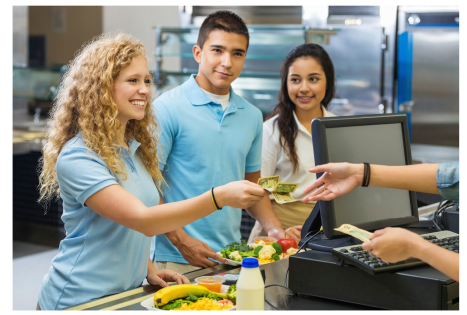 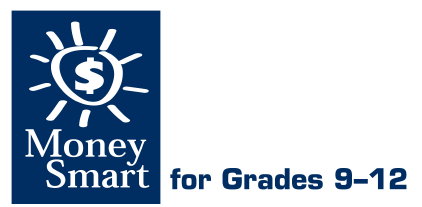 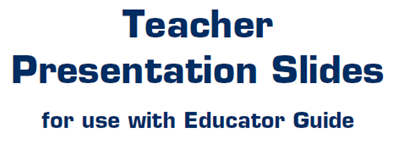 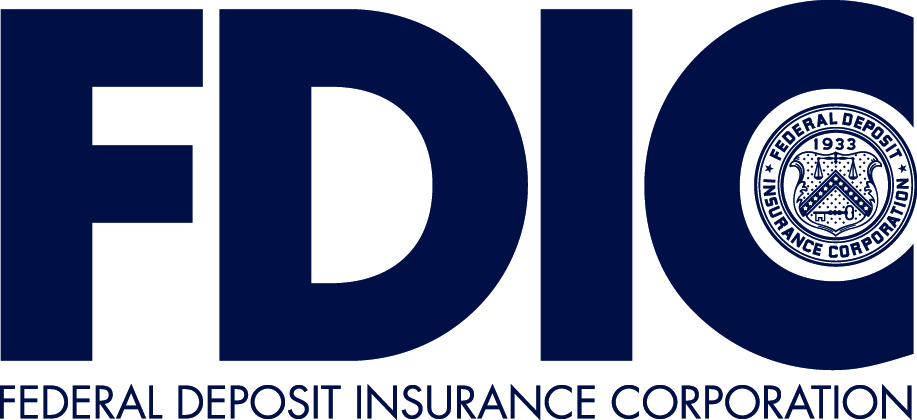 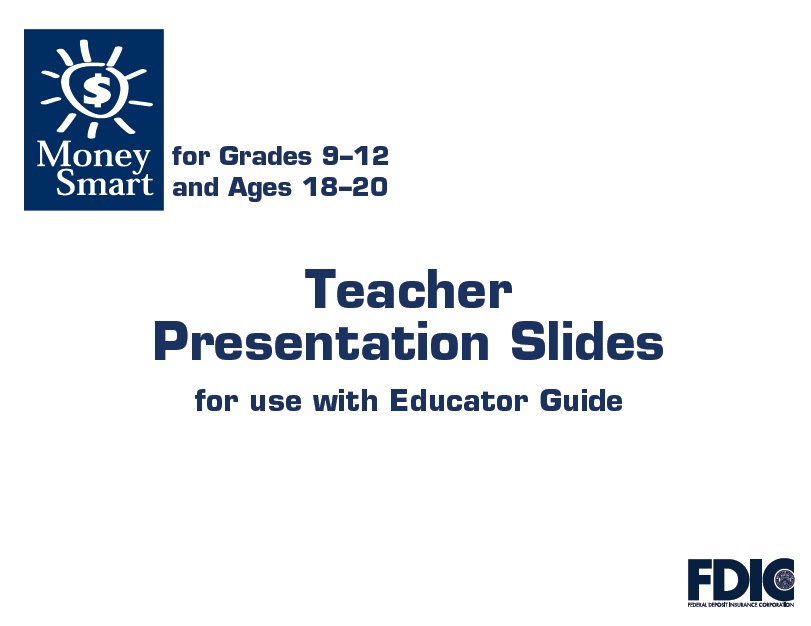 LEVEL 4   LESSON 21
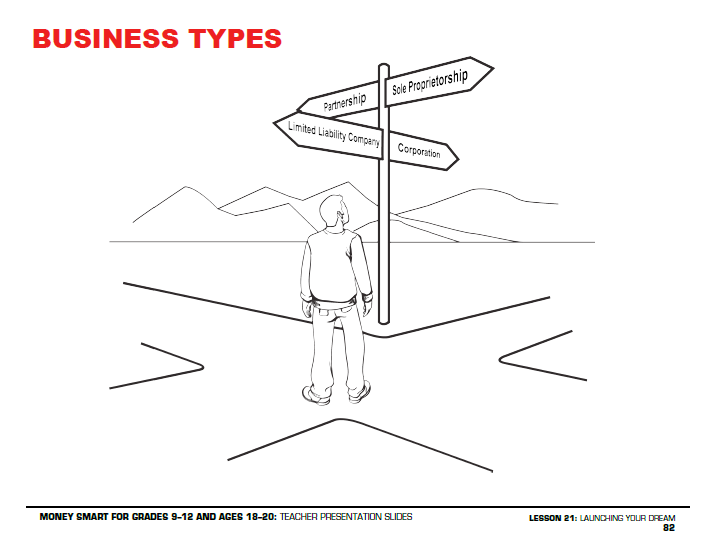 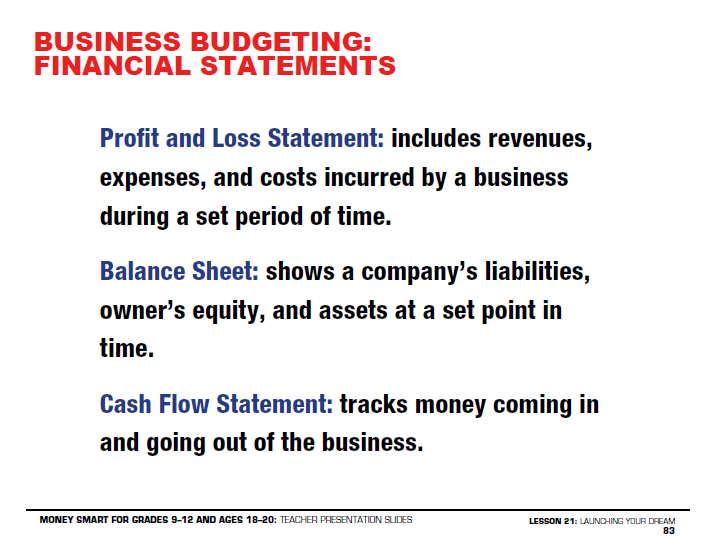 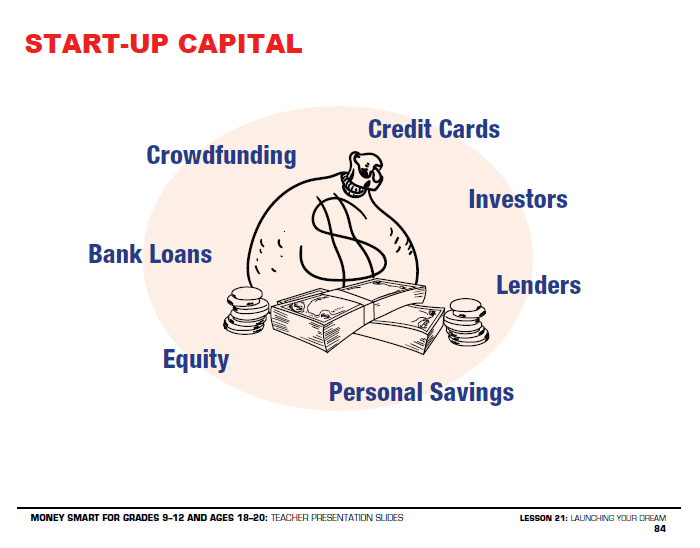